Covidsurg publications
Claire Newton
Consultant Gynaecological Oncologist
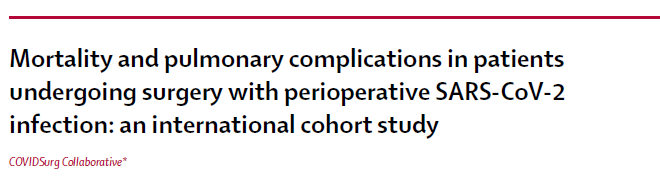 Lancet 2020; 396: 27–38

reports 30-day mortality and pulmonary complication rates in patients with perioperative SARS-CoV-2 infection
235 hospitals in 24 countries 
had SARS-CoV-2 infection confirmed within 7 days before or 30 days after surgery
1128 patients who had surgery between Jan 1 and March 31, 2020.
835 (74·0%) had emergency surgery and 280 (24·8%) had elective surgery.
30-day mortality was 23·8% (268 of 1128). 
Pulmonary complications occurred in 577 (51·2%) of 1128 patients; 
30-day mortality in these patients was 38·0% (219 of 577), accounting for 81·7% (219 of 268) of all deaths. 
In adjusted analyses, 30-day mortality was associated with male sex (odds ratio 1·75 [95% CI 1·28–2·40],p<0·0001), 
age 70 years or older versus younger than 70 years (2·30 [1·65–3·22], p<0·0001), 
American Society of Anesthesiologists grades 3–5 versus grades 1–2 (2·35 [1·57–3·53], p<0·0001), 
malignant versus benign or obstetric diagnosis (1·55 [1·01–2·39], p=0·046), 
emergency versus elective surgery (1·67 [1·06–2·63], p=0·026),
major versus minor surgery (1·52 [1·01–2·31], p=0·047).
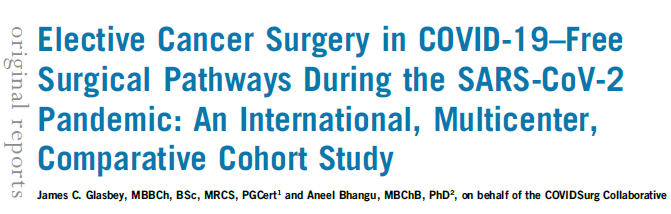 J Clin Oncol. 2020 Oct 6:JCO2001933. doi: 10.1200/JCO.20.01933.J Clin Oncol. 2020. PMID: 33021869

Aim: determine whether COVID-19–free
surgical pathways were associated with lower postoperative pulmonary complication rates compared with hospitals with no defined pathway.

9,171 patients from 447 hospitals in 55 countries
2481 (27.1%) COVID-free vs 6690 (72.9%) patients no defined pathway
10 solid tumour types
Younger and less comorbidities in COVID-free pathway

pulmonary complication rates were lower with COVID-19–free surgical pathways
(2.2% v 4.9%; adjusted odds ratio [aOR], 0.62; 95% CI, 0.44 to 0.86).

The postoperative SARS-CoV-2 infection rate was also lower in COVID-19–free surgical pathways 
(2.1% v 3.6%; aOR, 0.53; 95% CI, 0.36 to 0.76).